Risk-based model for control of circumvention in Denmark
Conference of Directors
9th of June 2023
Henrik Berg
/ Ministeriet for Fødevarer, Landbrug og Fiskeri - Landbrugsstyrelsen / Titel på præsentation
1
Introduction
Circumvention is the action of overcoming a problem or difficulty, typically in a clever and hidden way. 

National Audit-case released in 2021 proved the existence of circumvention in Denmark

Our Minister for Food, Agriculture and Fisheries decided to introduce 100% control
 - including a full recovery for previous years

 Automatic check for complex owner-ships
 Calculation of possible benefits from circumvention 
 Development of risk-based models

Establishment of a new office with the task to handle fraud and circumvention-cases
2
/ Ministeriet for Fødevarer, Landbrug og Fiskeri - Landbrugsstyrelsen / Titel på præsentation
5. juni 2023
Type example of circumvention         – two applications but only one farmer
2 mio Euro.
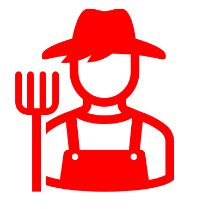 1 mio. Euro.
1 mio. Euro.
Real owner
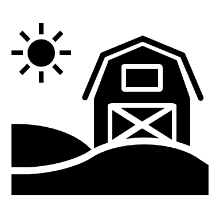 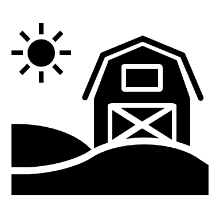 CVR 2
CVR 1
Aid-
application
Aid-
application
Paying agency
Cieling – 1 mio. Euro
Cieling – 1 mio. Euro
3
/ Ministeriet for Fødevarer, Landbrug og Fiskeri - Landbrugsstyrelsen / Titel på præsentation
5. juni 2023
Visualization of complex ownership relationships
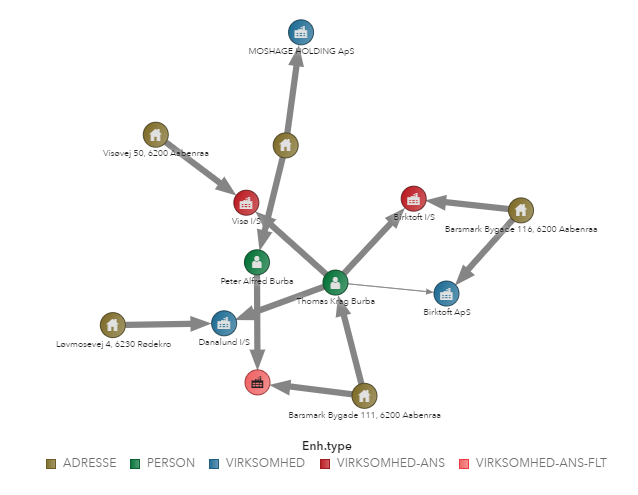 Source of information:

- Central Business Register
- Information from IACS and
  non-IACS system


Network generated by:
- Coincidence of ownership 
- Address match 


Weekly update
4
/ Ministeriet for Fødevarer, Landbrug og Fiskeri - Landbrugsstyrelsen / Titel på præsentation
5. juni 2023
Main incentives for circumvention
Measures and aid schemes with ceilings – amount or hectares

- Young farmers Scheme
- Basic payment scheme - CAPPING
- Less favoured areas (LFA)
- M4 investments (RDP, non-IACS)

Avoidance of sanctions

- Cross-compliance
- Long-term commitments, transfer of ownerships
- Greening, minimum thresholds
5
/ Ministeriet for Fødevarer, Landbrug og Fiskeri - Landbrugsstyrelsen / Titel på præsentation
5. juni 2023
The Risk-based model for Area payment Schemes
All single payment schemes
Complex ownership (30%)
Only one owner (70%)
Economic incentives to circumvention?
Yes
No
Risk-based selection for control, (0,3%)
Random selection, QA (0,1%)
/6
5. juni 2023
Ministeriet for Fødevarer, Landbrug og Fiskeri - Landbrugsstyrelsen
[Speaker Notes: 155 sager fra risikobaseret udtagning, 117 fra højrisiko og 38 fra lavrisiko. Yderligere 1372 i ordinær udtagning og 25 i kvalitetssikring.

Komplekse ejerforhold kort sagt: Ændringer i ejerforhold en årrække tilbage eller mindst 2 FS-ansøgninger]
Non-IACS investment payments – red flags
Payment schemes
Measure with economic incentives?
Complex ownership? (10%)
Yes
Control for circumvention
7
/ Ministeriet for Fødevarer, Landbrug og Fiskeri - Landbrugsstyrelsen / Titel på præsentation
5. juni 2023
Results of the controls up to now – circumvention
Results from more than 2000 controls

Non-IACS investment schemes:        only a few cases

Area based schemes:                        less than 50 cases

 - more than 90% of the cases included young farmers schemes 
 - some cases with recoveries up to 5 years
8
/ Ministeriet for Fødevarer, Landbrug og Fiskeri - Landbrugsstyrelsen / Titel på præsentation
5. juni 2023
Expectations for 2023 and onwards
- Explore the value of risk-models/ algorithms build for tax administration

 - Further development of the risk-based model in partnership with other MS

 - Explore possible international cross-border risks by use of e.g. Arachne
9
/ Ministeriet for Fødevarer, Landbrug og Fiskeri - Landbrugsstyrelsen / Titel på præsentation
5. juni 2023
THANK YOU!
Contact info: hber@lbst.dk
10
/ Ministeriet for Fødevarer, Landbrug og Fiskeri - Landbrugsstyrelsen / Titel på præsentation
5. juni 2023